Методические рекомендации по проектированию дополнительных общеобразовательных общеразвивающих программ
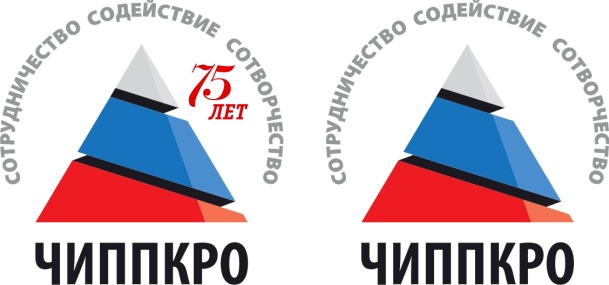 Ресурсный центр ДПО 
ГБУ ДПО ЧИППКРО



Челябинск, 2017 г.
Нормативно – правовые основы разработки дополнительных общеобразовательных общеразвивающих программ
1. Федеральный закон «Об образовании в Российской Федерации» (№273-фз от 29.12.2012).
2. Концепция развития дополнительного образования детей (утверждена распоряжением Правительства Российской Федерации от 4 сентября 2014 г.  № 1726-р). 
3. Постановление Главного государственного санитарного врача РФ от 04.07.2014 г. № 41 «Об утверждении СанПиН 2.4.4.3172-14 «Санитарно-эпидемиологические требования к устройству, содержанию и организации режима работы образовательных организаций дополнительного образования детей».
Нормативно – правовые основы разработки дополнительных общеобразовательных общеразвивающих программ
4. Приказ Министерства образования и науки Российской Федерации (Минобрнауки России) от 29 августа 2013 г. N 1008 г. Москва «Об утверждении Порядка организации и осуществления образовательной деятельности по дополнительным общеобразовательным программам». 
5. Письмо Министерства образования и науки Российской Федерации «О направлении информации» № 09-3242 от 18.11.2015 г. Методические рекомендации по проектированию дополнительных общеразвивающих программ (включая разноуровневые программы). 
6. Письмо Министерства образования и науки Российской Федерации   от 29.03.2016 г. №641/09 «О направлении методических рекомендаций». Методические рекомендации по реализации адаптированных дополнительных общеобразовательных программ, способствующих социально-психологической реабилитации, профессиональному самоопределению детей с ограниченными возможностями здоровья, включая детей-инвалидов, с учетом их особых образовательных потребностей).
Федеральный закон от 29 декабря 2012 r. № 273-ФЗ «Об образовании в Российской Федерацию»
Дополнительное образование - это вид образования, который направлен на всестороннее удовлетворение образовательных потребностей человека в интеллектуальном, духовно-нравственном, физическом и (или) профессиональном совершенствовании и не сопровождается повышением уровня образования   (ст.2 п.14) . 
	Дополнительное образование детей и взрослых направлено на формирование и развитие творческих способностей детей и взрослых, удовлетворение их индивидуальных потребностей в интеллектуальном, нравственном и физическом совершенствовании, формирование культуры здорового и безопасного образа жизни, укрепление здоровья, а также на организацию их свободного времени. Дополнительное образование детей обеспечивает их адаптацию к жизни в обществе, профессиональную ориентацию, а также выявление и поддержку детей, проявивших выдающиеся способности. Дополнительные общеобразовательные программы для детей должны учитывать возрастные и индивидуальные особенности детей (гл. 10, ст. 75, п. 1).
Федеральный закон от 29 декабря 2012 r. № 273-ФЗ «Об образовании в Российской Федерацию»
Статья 28 пункт1 и 2 
	Образовательная организация обладает автономией, под которой понимается самостоятельность в осуществлении образовательной, научной, административной, финансово-экономической деятельности, разработке и принятии локальных нормативных актов в соответствии с настоящим Федеральным законом, иными нормативными правовыми актами Российской Федерации и уставом образовательной организации. 
	Образовательные организации свободны в определении содержания образования, выборе учебно-методического обеспечения, образовательных технологий по реализуемым ими образовательным программам. 
Статья 75 пункт 4 
	Содержание дополнительных общеразвивающих программ и сроки обучения по ним определяются образовательной программой, разработанной и утвержденной организацией, осуществляющей образовательную деятельность.
Федеральный закон от 29 декабря 2012 r. № 273-ФЗ «Об образовании в Российской Федерацию»
Глава. 1, ст. 2, п. 9
 Образовательная программа определяется как «комплекс основных характеристик образования (объем, содержание, планируемые результаты), организационно-педагогических условий», представленных «в виде учебного плана, календарного учебного графика, рабочих программ учебных предметов, курсов, дисциплин (модулей), иных компонентов, а также оценочных и методических материалов»
Федеральный закон от 29 декабря 2012 r. № 273-ФЗ «Об образовании в Российской Федерацию»
Статья 12 п.4
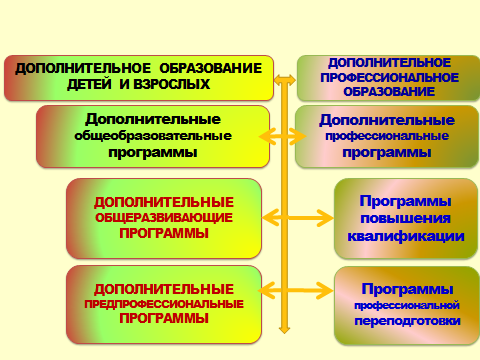 Федеральный закон от 29 декабря 2012 r. № 273-ФЗ «Об образовании в Российской Федерацию»
Образовательные программы: 
- могут реализовываться как самостоятельно, так и в формате сетевого взаимодействия (гл. 2, ст. 13, п. 1; гл. 2, ст. 15); 
- могут осуществляться на основе использования различных образовательных технологий, в том числе дистанционных и электронного обучения (гл. 2, ст. 13, п. 2; гл. 2, ст. 16); 
- могут использовать форму организации образовательной деятельности, основанную на «модульном принципе представления содержания образовательной программы и построения учебных планов» (гл. 2, ст. 13, п. 3); 
- посредством разработки индивидуальных учебных планов могут обеспечивать «освоение образовательной программы на основе индивидуализации ее содержания с учетом особенностей и образовательных потребностей конкретного обучающегося»       (гл. 1, ст. 2, п. 23); 
- могут обеспечивать обучение по индивидуальному учебному плану, в том числе ускоренное обучение, в пределах осваиваемой дополнительной общеобразовательной программы, что осуществляется в порядке, установленном локальными нормативными актами организации, осуществляющей образовательную деятельность (гл.1, ст. 34, п. 3);
Федеральный закон от 29 декабря 2012 r. № 273-ФЗ «Об образовании в Российской Федерацию»
- могут способствовать решению задач инклюзивного образования, направленного на «обеспечение равного доступа к образованию для всех обучающихся с учетом разнообразия особых образовательных потребностей и индивидуальных возможностей» (гл. 1, ст. 2, п. 27) при создании специальных условий для получения образования обучающимися с ограниченными возможностями здоровья, «без которых невозможно или затруднено освоение образовательных программ обучающимися с ограниченными возможностями здоровья» (гл. 11, ст. 79, п. 3-4);
- с учетом особенностей обучающихся могут осуществляться в очной, очно-заочной или заочной форме (гл. 2, ст. 17, п. 2), а также «допускается сочетание различных форм получения образования и форм обучения» (гл. 2, ст. 17, п. 4).
Концепцией развития дополнительного образования детей (распоряжение Правительства Российской Федерации                   от 4 сентября 2014г. № 1726-р)
Содержание дополнительных образовательных программ ориентировано на: 
- создание необходимых условий для личностного развития учащихся, позитивной социализации и профессионального самоопределения; 
- удовлетворение индивидуальных потребностей учащихся в интеллектуальном, художественно-эстетическом, нравственном развитии, а также в занятиях физической культурой и спортом, научно-техническим творчеством; 
- формирование и развитие творческих способностей учащихся, выявление, развитие и поддержку талантливых учащихся; 
- обеспечение духовно-нравственного, гражданского, патриотического, трудового воспитания учащихся; 
- формирование культуры здорового и безопасного образа жизни, укрепление здоровья учащихся;
- подготовку спортивного резерва и спортсменов высокого классав соответствии с федеральными стандартами спортивной подготовки, в том числеиз числа учащихся с ограниченными возможностями здоровья, детей-инвалидов.
Концепцией развития дополнительного образования детей (распоряжение Правительства Российской Федерации                   от 4 сентября 2014г. № 1726-р)
Проектирование и реализация дополнительных общеобразовательных программ должны строиться на следующих основаниях: 
	- свобода выбора образовательных программ и режима их освоения; 
	- соответствие образовательных программ и форм дополнительного образования возрастным и индивидуальным особенностям детей; 
	- вариативность, гибкость и мобильность образовательных программ; 
	- разноуровневость (ступенчатость) образовательных программ; 
	- модульность содержания образовательных программ, возможность взаимозачета результатов; 
	- ориентация на метапредметные и личностные результаты творческий и продуктивный характер образовательных программ; 
 	- открытый и сетевой характер реализации.
«Санитарно-эпидемиологические требования к устройству, содержанию и организации режима работы образовательных организаций дополнительного образования детей»
VIII. Требования к организации образовательного процесса
1. Организациями дополнительного образования, осуществляющими образовательную деятельность, организуется образовательный процесс в соответствии с дополнительной общеобразовательной программой.
2. Занятия в объединениях проводятся по группам, подгруппам, индивидуально или всем составом объединения по дополнительным общеобразовательным программам различной направленности (технической, естественно-научной, физкультурно-спортивной, художественной, туристско-краеведческой, социально-педагогической).
	Продолжительность занятий в объединениях устанавливается локальным нормативным актом организации дополнительного образования, реализующей дополнительные общеобразовательные программы различной направленности. Рекомендуемая кратность занятий в неделю и их продолжительность в организациях дополнительного образования приведены в Приложении № 3.
3. Занятия в организациях дополнительного образования начинаются не ранее 8.00 часов утра и заканчиваются не позднее 20.00 часов. Для обучающихся в возрасте 16-18 лет допускается окончание занятий в 21.00 часов.
Санитарно-эпидемиологические требования к устройству, содержанию и организации режима работы образовательных организаций дополнительного образования детей»
4. В организациях дополнительного образования при наличии двух смен занятий организуется не менее 30-минутный перерыв между сменами для уборки и проветривания помещений. 
5. Рекомендуемая продолжительность занятий детей в учебные дни - не более 3-х академических часов в день, в выходные и каникулярные дни - не более 4 академических часов в день. После 30-45 минут теоретических занятий рекомендуется организовывать перерыв длительностью не менее 10 мин.
6. Занятия с использованием компьютерной техники организуются в соответствии с гигиеническими требованиями к персональным электронно-вычислительным машинам и организации работы. 
7. Продолжительность непрерывного использования на занятиях интерактивной доски для детей 7-9 лет составляет не более 20 минут, старше 9 лет - не более 30 минут.
Приказ Министерства образования и науки Российской Федерации                  от 29 августа 2013 г. N 1008 г. Москва «Об утверждении Порядка организации и осуществления образовательной деятельности по дополнительным общеобразовательным программам»
Организации, осуществляющие образовательную деятельность:
- реализуют дополнительные общеобразовательные программы в течение всего календарного года, включая каникулярное время (п.6);
- организуют образовательный процесс в соответствии с индивидуальными учебными планами в объединениях по интересам, сформированных в группы учащихся одного возраста или разных возрастных категорий (разновозрастные группы), являющиеся основным составом объединения (например, клубы, секции, кружки, лаборатории, студии, оркестры, творческие коллективы, ансамбли, театры) (далее - объединения), а также индивидуально (п.7);
- занятия в объединениях могут проводиться по группам, индивидуально или всем составом объединения (п. 9);
- особенности организации образовательного процесса для обучающихся детей с ОВЗ и детей-инвалидов (пп. 18-22)
Структура дополнительной общеобразовательнойобщеразвивающей программы
Титульный лист
Страница, предваряющая текст программы и служащая источником библиографической информации, необходимой для идентификации документа. 
Необходимо указать:
 - наименование вышестоящих органов образования (по подчиненности учреждения, организации);
- наименование образовательной организации (согласно формулировке устава организации);
- дата и № протокола экспертного совета, рекомендовавшего программу к реализации (педагогический (методический) совет);
 - гриф утверждения программы (с указанием ФИО руководителя, даты и номера приказа);
- название программы;
- адресат программы (возраст детей);
- срок реализации программы;
- ФИО, должность  разработчика(ов) программы;
- место и год разработки программы.
Образец титульного листа
Пояснительная записка
- направленность (профиль) образования - ориентация образовательной программы на конкретные области знания и (или) виды деятельности, определяющая ее предметно-тематическое содержание, преобладающие виды учебной деятельности обучающегося и требования к результатам освоения образовательной программы (273-ФЗ, гл. 1, ст. 2, п. 25)
 Направленности дополнительных общеобразовательных общеразвивающих программ: техническая, естественнонаучная, физкультурно-спортивная, художественная, туристскокраеведческая,  социально-педагогическая (Порядок, п.9); 
- актуальность программы (современность, востребованность, целесообразность, отличительные особенности программы) - соответствие основным направлениям социально-экономического развития страны, современным достижениям в сфере науки, техники, искусства и культуры; соответствие государственному социальному заказу/запросам родителей и детей; обоснование актуальности должно базироваться на фактах – цитатах из нормативных документов,  результатах научных исследований, социологических опросов, подтверждающих необходимость и полезность предлагаемой программы; 
- отличительные особенности программы - характерные свойства, отличающие программу от других, остальных; отличительные черты,основные идеи, которые придают программе своеобразие;
Пояснительная записка
- адресат программы - примерный портрет учащегося, для которогобудет актуальным обучение по данной программе – возраст, уровеньразвития, круг интересов, личностные характеристики, потенциальные роли впрограмме; 
- объем программы – общее количество учебных часов, запланированных на весь период обучения, необходимых для освоения программы; 
- формы организации образовательного процесса (индивидуальные, групповые и т.д.) и виды занятий по программе определяются содержанием программы и могут предусматривать лекции, практические и семинарские занятия, лабораторные работы, круглые столы, мастер-классы, мастерские, деловые и ролевые игры, тренинги, выездные тематические занятия, выполнение самостоятельной работы, концерты, выставки, творческие отчеты, соревнования и другие виды учебных занятий и учебных работ; 
- срок реализации программы – определяется содержанием программы идолжен обеспечить возможность достижения планируемых результатов, заявленных в программе; характеризуют продолжительность программы - количество недель, месяцев, лет, необходимых для ее освоения (общее количество учебных часов, запланированных на весь период обучения); 
- режим занятий – периодичность и продолжительность занятий;
- планируемые результаты (совокупность знаний, умений, навыков, личностных качеств и компетенций, которые учащийся сможет продемонстрировать по завершении обучения по программе).
Цель и задачи программы:
Цель - это обобщенный планируемый результат, на который направленообучение по программе; формулируется с учетом содержания программы, должна быть ясна, конкретна, перспективна и реальна;
Цель должна быть сформулирована  так, чтобы можно было проверить степень её достижения.	
Должна быть: понятной, конкретной, достижимой, измеримой, ограниченной во времени
Задачи - это конкретные результаты реализации программы; должныбыть технологичны, так как конкретизируют процесс достижения результатов обучения, воспитания и развития, заявленных в цели программы: научить, привить, развить, сформировать, воспитать. Задачи должны соответствовать цели, их рекомендовано подразделять на три группы:
Образовательные (обучающие, познавательные)	
Развивающие (развивающие, мотивационные)
Воспитательные (эстетические, оздоровительные)
Содержание программы
Учебный план - документ, который определяет перечень, трудоемкость, последовательность и распределение по периодам обучения учебных предметов, курсов, дисциплин (модулей), практики, иных видов учебной деятельности и, если иное не установлено настоящим Федеральным законом, формы промежуточной аттестации обучающихся (273-ФЗ, гл. 1, ст. 2, п. 22).
Оформление учебного плана
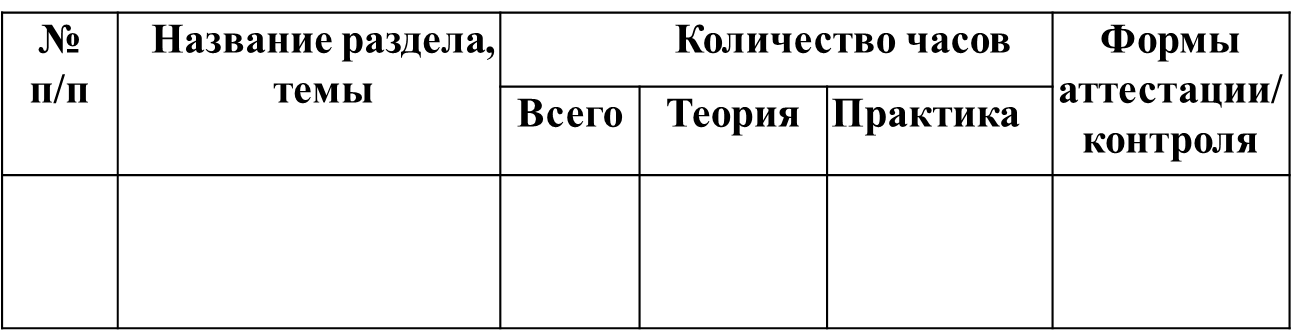 Оформление учебного плана
Содержание учебного плана
Содержание учебного плана должно быть направлено надостижение целей программы и планируемых результатов ее освоения; это реферативное (краткое) описание разделов (модулей) и тем программы в соответствии с последовательностью, заданной учебным планом, с указанием теоретических и практических (интерактивных) видов занятий.
Оформление содержания учебного плана

Раздел 1. Общая физическая подготовка (ОФП) (10часы)
Тема 1.1. __________________________________
Теория (1 ч.). Понятие ОФП. Функции ОФП.
Практика (4 ч.). Освоение навыков физической подготовки: бег по прямой, бег приставными шагами, бег с высоко поднятыми коленями, челночный бег, кувырки вперед и назад, приседания на месте, прыжки вверх и др. Эстафета. Спортивные игры.
 Тема 1.2.___________________________________
Планируемые результаты
Одним из ключевых элементов дополнительной общеобразовательнойобщеразвивающей программы являются планируемые результаты ее освоения учащимися, которые представляют собой: 
- систему ведущих целевых установок освоения всех элементов, составляющих содержательно – деятельностную основу программы; 
- письменную формулировку предполагаемых достижений учащегося, которые он сможет продемонстрировать. 
Планируемые результаты формулируются с учетом цели исодержания программы и определяют основные знания, умения, навыки, а также компетенции, личностные, метапредметные и предметные результаты, приобретаемые учащимися в процессе изучения программы.
Оценка образовательных результатов учащихся по дополнительнойобщеобразовательной общеразвивающей программе должна носитьвариативный характер (Концепция, р. I). Инструменты оценки достиженийдетей и подростков должны способствовать росту их самооценки ипознавательных интересов в общем и дополнительном образовании, а такжедиагностировать мотивацию достижений личности (Концепция, р. III).
Формы аттестации/ контроля
Формы аттестации/контроля – разрабатываются и обосновываютсядля определения результативности усвоения программы, отражают цели изадачи программы, перечисляются согласно учебно-тематическому плану(зачет, контрольная работа, творческая работа, выставка, конкурс, фестиваль художественно-прикладного творчества, отчетные выставки, отчетные концерты, открытые уроки, вернисажи и т.д.).  
 Необходимо указать, как именно эти формы аттестации/контроля позволяют выявить соответствие результатов образования поставленным целям и задачам.
Оценка образовательных результатов учащихся по дополнительнойобщеобразовательной общеразвивающей программе должна носитьвариативный характер (Концепция, р. I). Инструменты оценки достиженийдетей и подростков должны способствовать росту их самооценки ипознавательных интересов в общем и дополнительном образовании, а также диагностировать мотивацию достижений личности (Концепция, р. III).
Формы аттестации/ контроля
Федеральный закон № 273-ФЗ не предусматривает проведение итоговой аттестации по дополнительным общеобразовательным общеразвивающим программам (ст.75), но и не запрещает ее проведение с целью установления: 
- соответствия результатов освоения дополнительной общеразвивающейпрограммы заявленным целям и планируемым результатам обучения; 
- соответствия процесса организации и осуществления дополнительнойобщеразвивающей программы установленным требованиям к порядку и условиям реализации программ. 
- Аттестация (промежуточная и итоговая) по дополнительнымобщеразвивающим программам может проводиться в формах, определенныхучебным планом как составной частью образовательной программы, и впорядке, установленном локальным нормативным актом организациидополнительного образования (ФЗ № 273, ст.30, ст.58), который должен быть размещен на официальном сайте организации в сети «Интернет»;
- Формы, порядок и периодичность аттестации учащихся определяется образовательной организацией, осуществляющей образовательную деятельность (Порядок, п.17). 
.
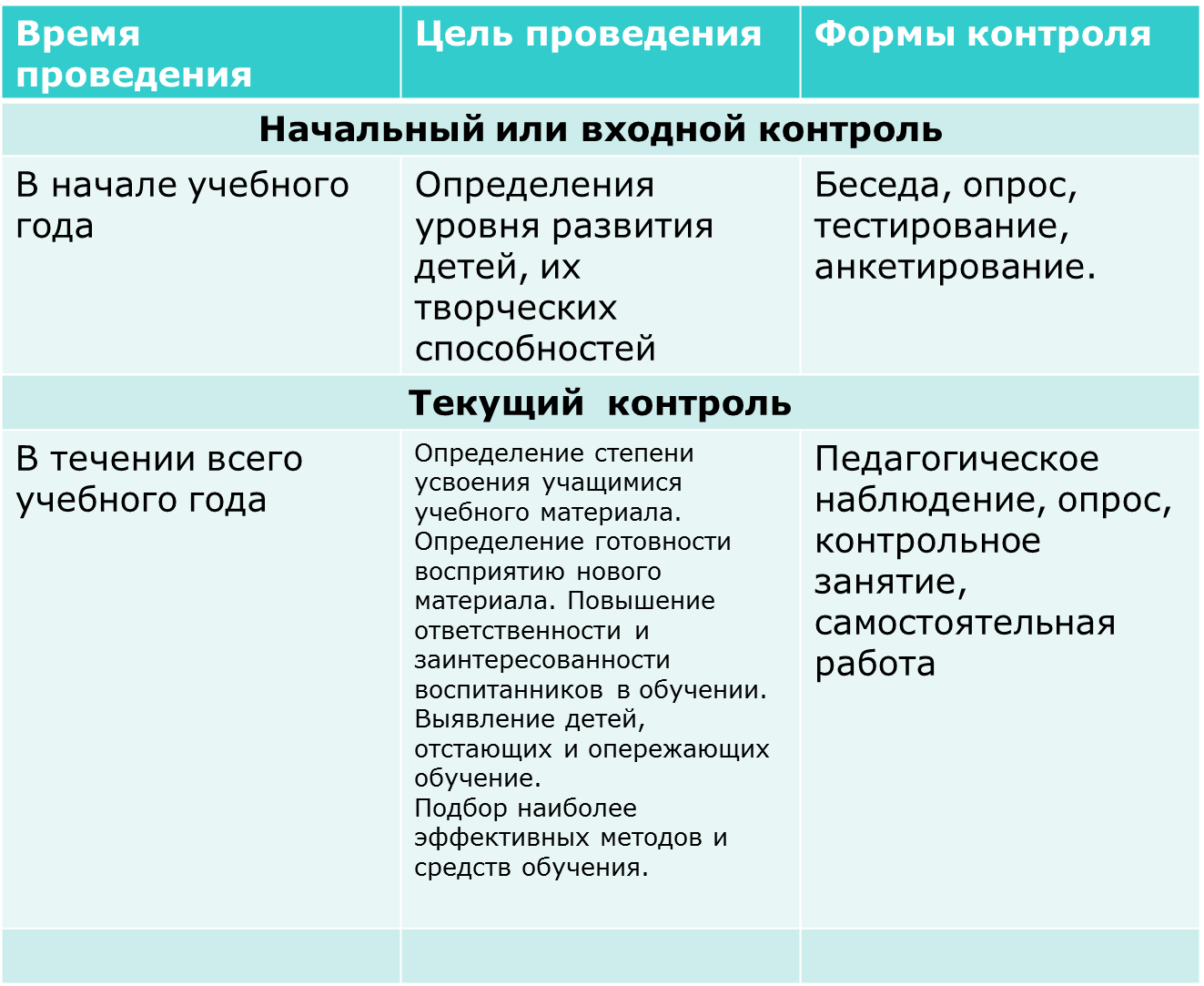 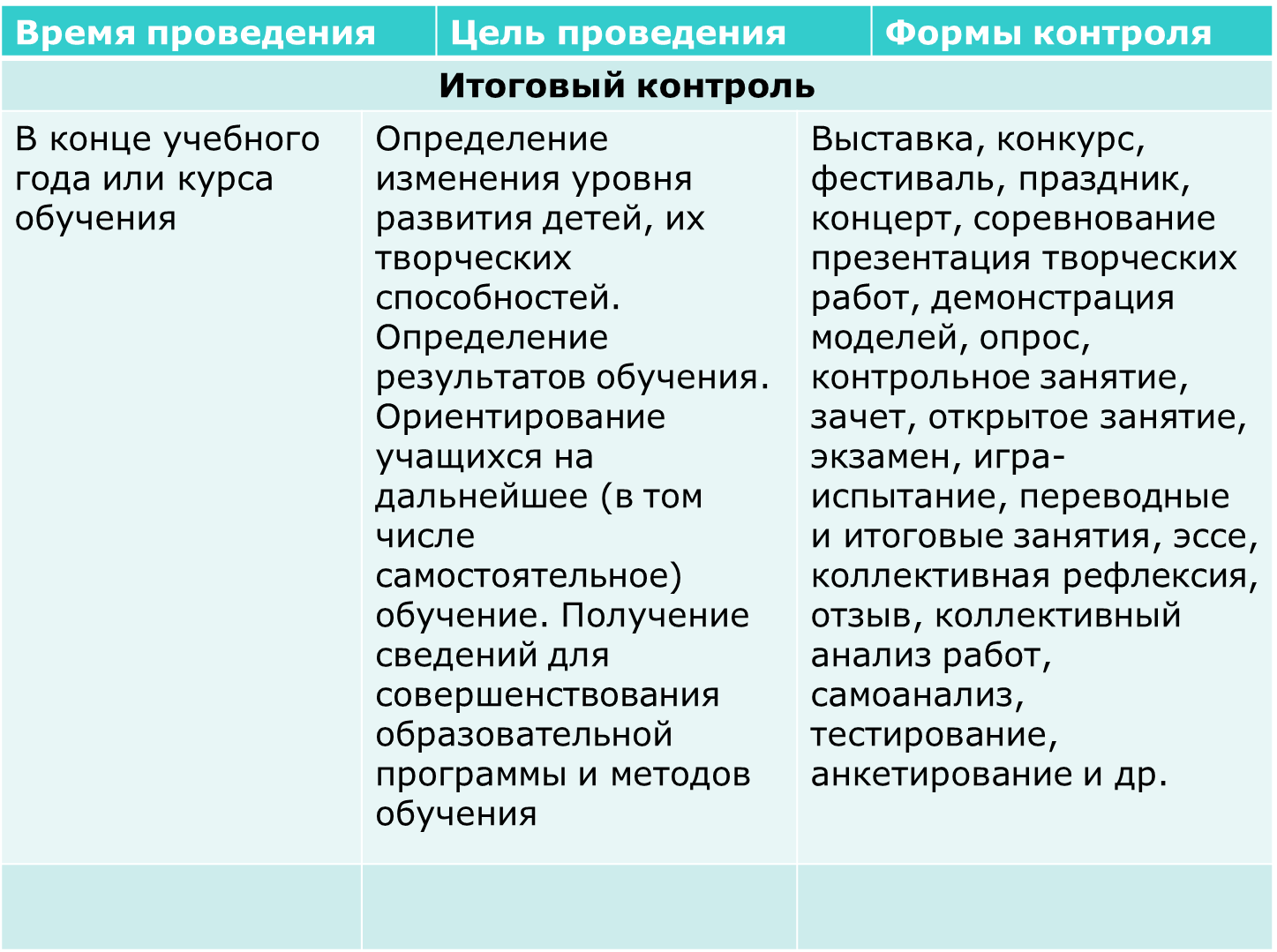 Формы отслеживания и фиксации образовательных результатов
аналитическая справка,
 аналитический материал,
 аудиозапись, 
видеозапись,
дневник наблюдений,
 журнал посещаемости,
маршрутный лист,
материал анкетирования 
и тестирования,
портфолио, 
перечень готовых работ, 
протокол соревнований,
 фото, 
отзыв детей и родителей,
 свидетельство
сертификат,
 грамота, диплом,
готовая работа
Комплекс организационно-педагогических условий.Календарный учебный график
Календарный учебный график - это составная часть образовательнойпрограммы, содержащая комплекс основных характеристик образования и определяющая даты начала и окончания учебных периодов/этапов, количество учебных недель или дней, продолжительность каникул, сроки контрольных процедур, организованных выездов, экспедиций;
Календарный учебный график является обязательным приложением к образовательной программе и составляется на учебный год или период (полугодие) для каждой учебной группы (ФЗ № 273, ст. 2, п. 9). 

Календарный учебный график должны быть закреплены локальным актом образовательной организации.
Календарный учебный график
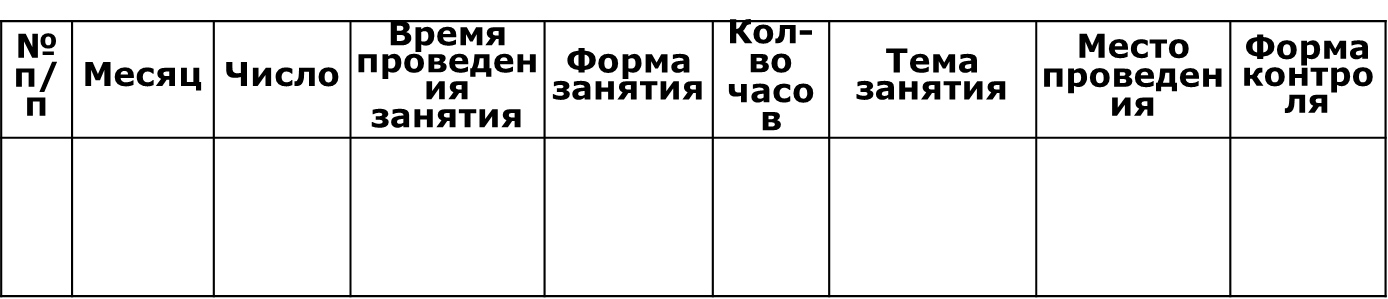 Условия реализации программы
Материально – технические условия реализации программы - реальная и доступная совокупность условий реализации программы (помещения, площадки, оборудование, приборы, информационные, методические и иные ресурсы); 
Оценочные материалы – пакет диагностических методик, позволяющихопределить достижение учащимися планируемых результатов (ФЗ № 273, ст. 2, п.9); 
 Учебно – методическое и информационное обеспечение программы (обеспеченность программы методическими материалами, перечень современных источников, поддерживающих процесс обучения: нормативно – правовые акты и документы; основная и дополнительная литература; Интернет – ресурсы (все списки оформляются в соответствии с требованиями действующих ГОСТ). 
Методические материалы - обеспечение программы методическимивидами продукции, необходимыми для ее реализации - указание тематики иформы методических материалов по программе (пособия, оборудование, приборы, дидактический материал); краткое описание общей методикиработы в соответствии с направленностью содержания и индивидуальнымиособенностями учащихся; описание используемых методик и технологий, втом числе информационных (ФЗ № 273, ст.2, п.9).
Список литературы
Список литературы - включает перечень основной идополнительной литературу (учебные пособия, сборники упражнений (контрольных заданий, тестов, практических работ и практикумов), справочные пособия (словари, справочники); наглядный материал (альбомы, атласы, карты, таблицы); может быть составлен для разных участников образовательного процесса – педагогов, учащихся; оформляется в соответствии с требованиями к библиографическим ссылкам.
Необходимо привести два списка: 
 ─ для педагогов, 
 ─ для учащихся  (их родителей). 
Литературные источники перечисляются в алфавитном порядке и нумеруются. Указывается автор, 
                             название,
                             место издания, 
                             издательство, 
                             год издания. 
                                                 Оформляются по ГОСТу (2003г.)
Приложение
Оценочные материалы   (п.9 ст.2 ФЗ №273);
Диагностика личностного роста;
Мониторинговые материалы 
	На основании решения экспертного совета в программу могут быть включены:
Информационная карта
План воспитательной работы
Другое
Порядок проверки и утверждения дополнительных общеобразовательных общеразвивающих программ
Образовательная программа является локальным нормативным документом, поэтому она должна пройти проверку и утверждение в определённом порядке:
Внутренняя экспертиза – обсуждение программы на методическом совете образовательного учреждения (организации) – это анализ качества документа, его соответствия уставу образовательного учреждения, действующим нормативно-правовым документам и требованиям к содержанию дополнительного образования детей. По итогам обсуждения на образовательную программу составляется рецензия внутренней экспертизы.
Внешняя экспертиза программы проводится специалистами в данной области деятельности. По результатам данной экспертизы составляется рецензия, подтверждающая соответствие содержания и методики профильной подготовки детей современным требованиям в данной области деятельности. 
Обсуждение образовательной программы на заседании педагогического совета (экспертного совета) образовательного учреждения (организации) – органа, полномочного утверждать нормативные документы, регламентирующие содержание работы учреждения (организации) и детского объединения дополнительного образования.
Порядок проверки и утверждения дополнительных общеобразовательных общеразвивающих программ
Решение об утверждении образовательной программы обязательно заносится в протокол педагогического совета (экспертного совета).
Утверждение образовательной программы осуществляется приказом директора образовательного учреждения (руководителя организации) на основании решения педагогического совета (экспертного совета).
Только после утверждения программы приказом директора образовательного учреждения (руководителя организации) она может считаться полноценным нормативно-правовым документом детского объединения дополнительного образования.
Образовательные программы самостоятельно разрабатываются и утверждаются организацией, осуществляющей образовательную деятельность, если настоящим Федеральным законом не установлено иное (Закон № 273-Фз, ст.12, п. 5).
	Организации, осуществляющие образовательную деятельность, ежегодно обновляют дополнительные общеобразовательные программы с учетом развития науки, техники, культуры, экономики, технологий и социальной сферы (Порядок, п.11).